КГОБУ «Елизовская школа-интернат для обучающихся с ограниченными возможностями здоровья»
Родительское собрание
«Интернет»
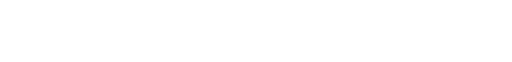 Родительский клуб «Солнышко»
Интернет — очень мощный ресурс, откры­вающий новые возможности для обучения и самореализации, для досуга и саморазвития.
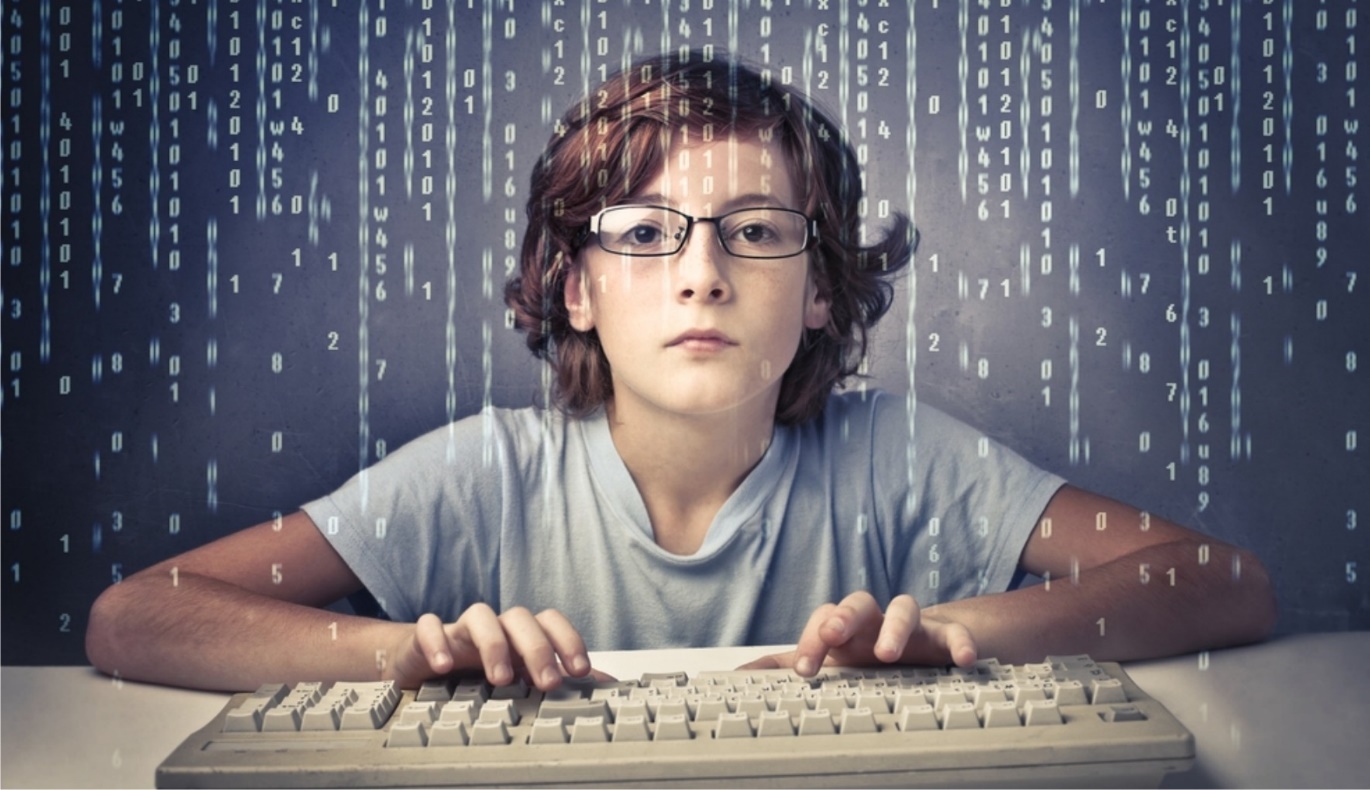 Манипуляция – скрытое (либо подсознательное) психологическое воздействие на собеседника с целью добиться выгодного для манипулятора поведения.
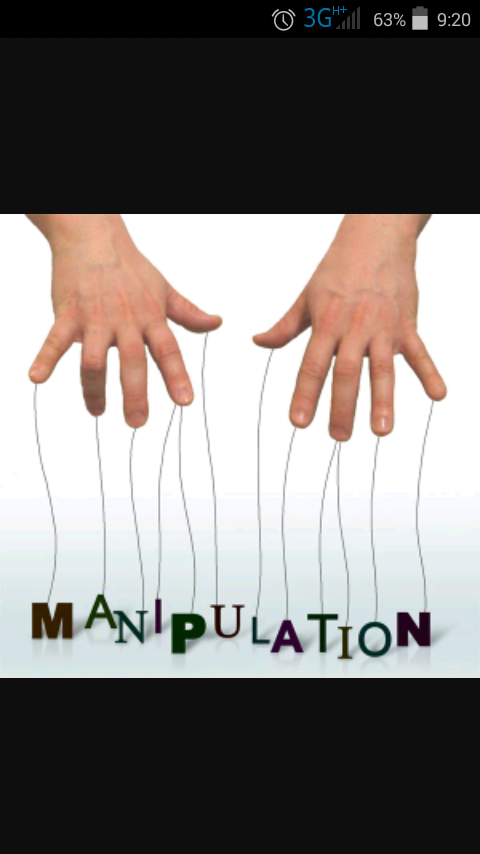 Развитие информационных манипуляций обусловлено следующими факторами:
Массовым включением психологических манипуляций в информационно-коммуни­кативные процессы;
Резким увеличением количества субъектов манипулятивного воздействия; 
Отсутствием системы социально-психологи­ческой защиты личности;
Недостаточным усвоением механизмов индивидуальной психологической защиты от манипулятивно­го воздействия;
Повышенной склонностью большинства на­селения к манипулятивному воздействию.
Действия людей, которые ради достижения собственной цели используют разнообразные способы информационно-психологического воздействия на других без учёта их интересов и попросту вводя в заблуждение, обычно противоречат интересам других людей и наносят им вред.
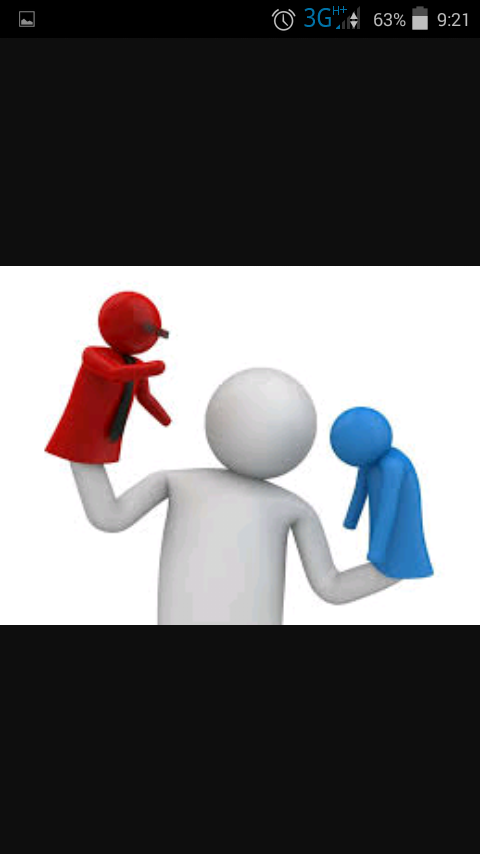 Более подвержены манипуляции
Дети с ослабленным здоровьем;
Дети с неразвитым мировоззрением и слабой критичностью мышления;
А особенно дети, утратившие значимые жизненные ориентиры.
Упражнение «Плюс и минус»
Вопросы:
Чем привлекает Интернет современных детей?  
Какие можно выделить положительные стороны Интернета?
С какими типичными угрозами сталкиваются подростки пользуясь Интернетом?
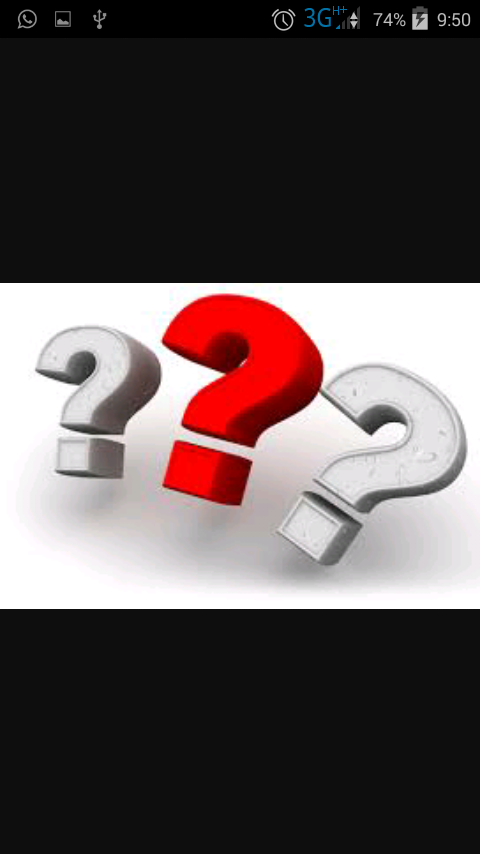 Чем привлекает интернет современных детей
Разнообразное общение;
Утоление информационного голода;
Поиск новых форм самовыражения;
Анонимность и виртуальная свобода (моде­лирование множественности «я»);
Ощущение общности и принадлежности к разным группам.
Положительные стороны Интернета
В Интернете можно проявить свое творчество;
Интернет - большая библиотека;
Интернет помогает устанавливать связи с пользователями из разных мест;
Интернет экономит наше время.
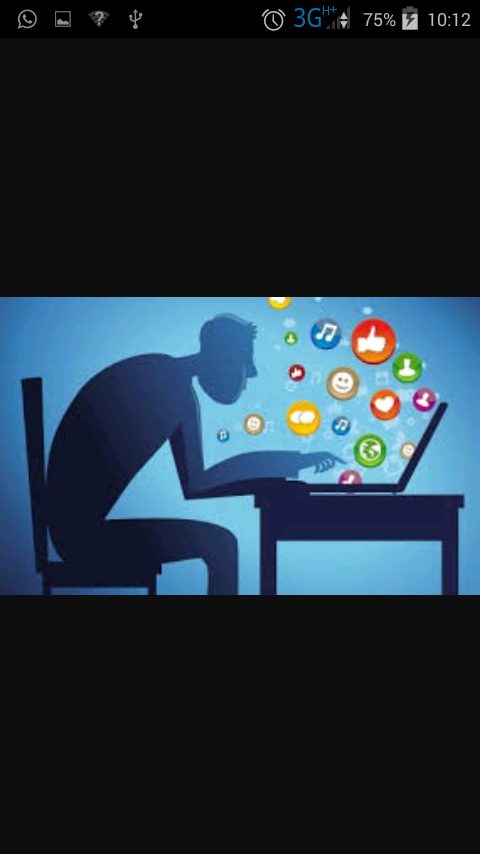 Наиболее типичные интернет-угрозы для детей
Доступ к нежелательному контенту;
Онлайн-совращение детей;
Раскрытие конфиденциальной информации в Сети;
Кибербуллинг;
Мошенничество в Сети;
Компьютерная зависимость.
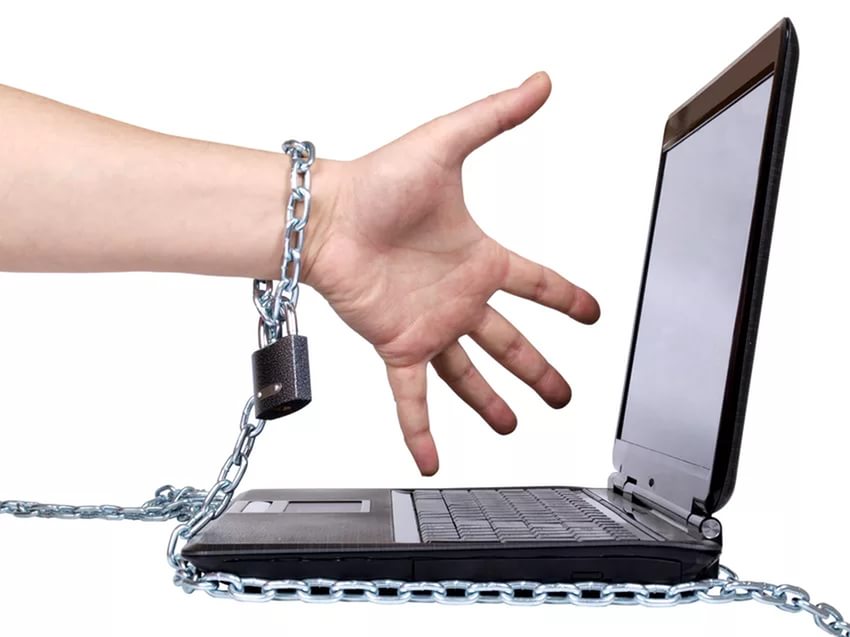 Упражнение «Собери рукопожатия»
Как сделать работу в Сети безопасной?
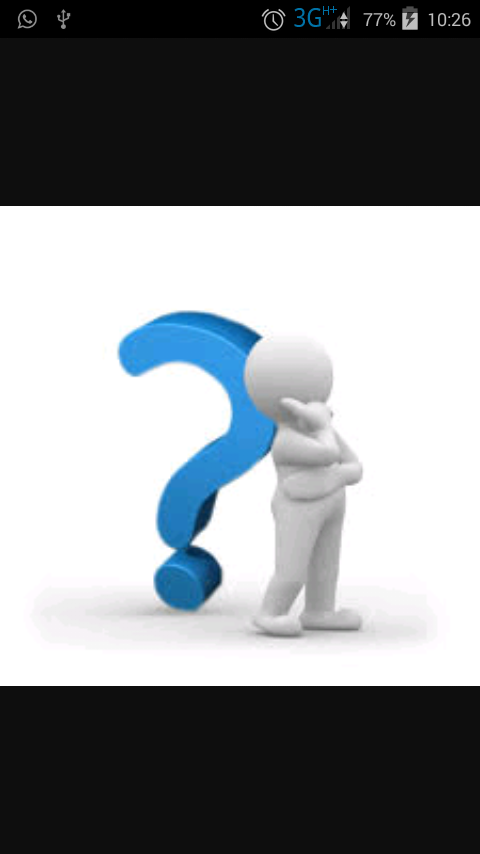 Упражнение 
«Вам сообщение»
Упражнение «Тайна»
Способы защиты детей от информационного воздействия и манипуляций
Отказ от получения информации;
Критичное восприятие информации;
Подробный анализ информации.
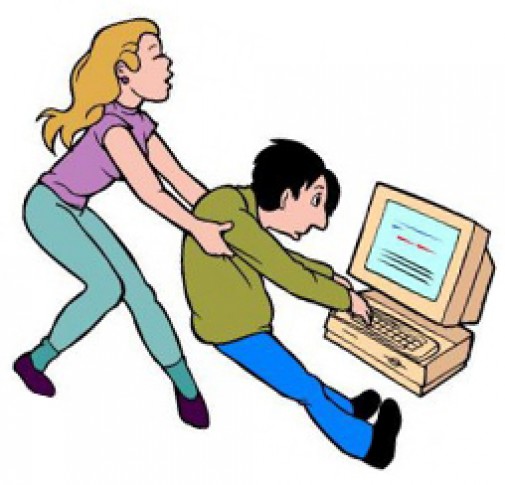 Для безопасности школьни­ков необходимо:
Научить их распознавать информационные манипуляции;
Научить защищаться от информационных манипуляций;
Воспиты­вать информационную этику личности;
Контролировать инфор­мацию, потребляемую детьми.
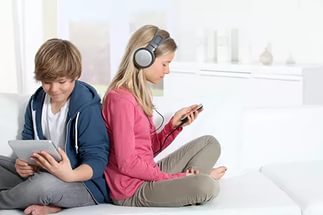 Необходимы доверительные отношения с ребенком!
Обратите внимание на своих детей! 
Помните, что безопасность ваших детей в Интернете на 90% зависит от вас.
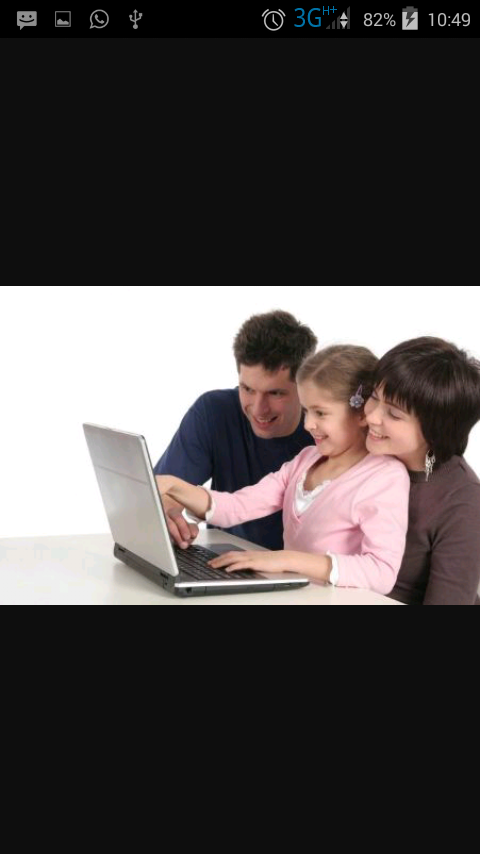 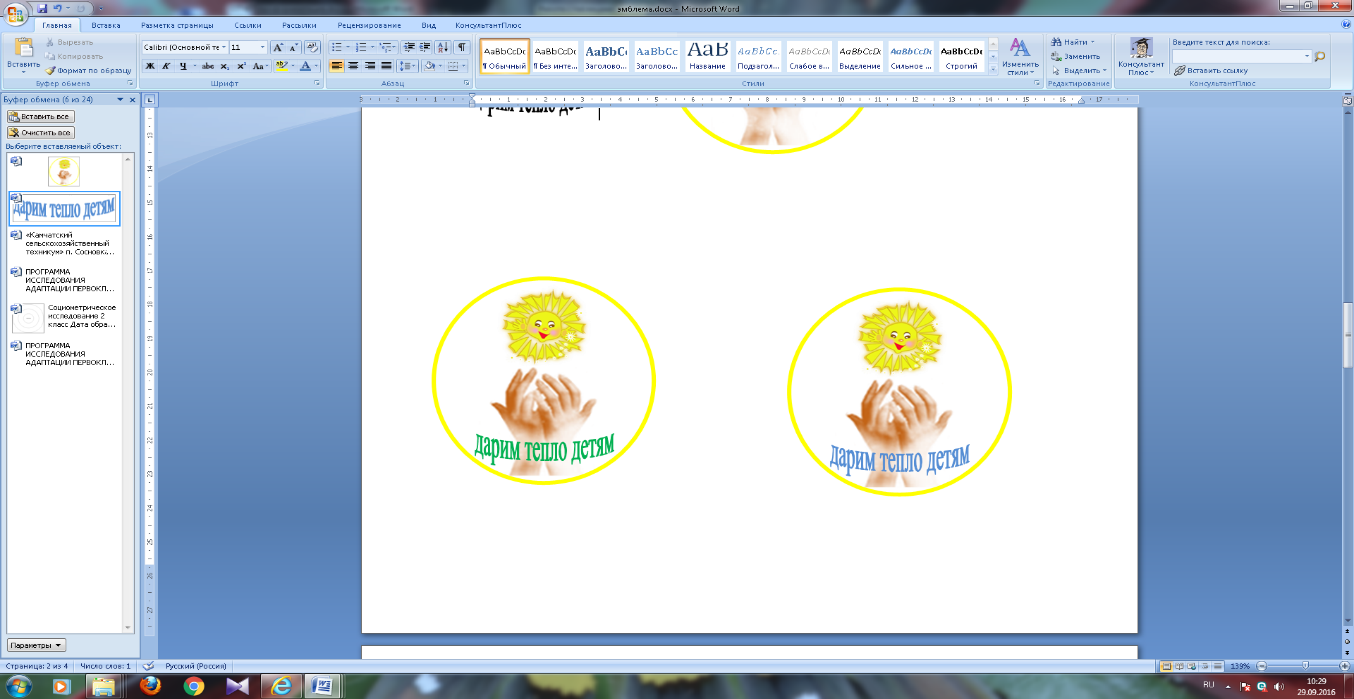 Спасибо за внимание!